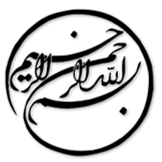 تاثیر شبکه های اجتماعی بر عملکرد آموزشی دانشجویان پزشکی مشغول به تحصیل
دانشجو:
استاد:
سال تحصیلی
نام درس
فصل اول

چکیده
 
پیش زمینه:
شبکه های اجتماعی به بخش مهمی از زندگی هر فرد در قرن 21 ام تبدیل شده اند. اعتیاد به شبکه های اجتماعی در سنین کمتر، مشکلی اساسی است. هدف اصلی این مطالعه یافتن ارتباطی میان عملکرد تحصیلی و استفاده از شبکه های اجتماعی است.  

روش‌ ها:
این مطالعه تک-مقطعی و پرسش‌نامه - محور، در مدت سه ماه (نوامبر 2018 تا ژانویه 2019) در یک دانشکده پزشکی انجام گردید و 400 دانشجوی پزشکی که از شبکه های اجتماعی استفاده می کردند، در آن شرکت کردند. عملکرد تحصیلی برآورد شده براساس نمرات آزمون های دانشگاه، میزان استفاده از شبکه های اجتماعی در طول روز و امتیاز میزان اعتیاد به شبکه های اجتماعی از جمله داده هایی بود که از پرسش نامه ها جمع آوری گردید. ارتباط میان داده ها با کمک عامل ارتباطی پیرسون، بررسی شد.
1/25
فصل اول
چکیده، مقدمه و روش ها
1
نتایج:
41.5% دانشجویان بیشتر از 3 ساعت در روز را به شبکه های اجتماعی اختصاص داده بودند. واتس اَپ  و یوتیوب  به ترتیب با نتایج 98.25% و 91.75%، بیشتر از بقیه برنامه های کاربردی (اپلیکیشن) موجود در شبکه های اجتماعی استفاده شده بودند. 73.5% از دانشجویان برای خواندن اخبار مربوط به سلامت، 71.5% آنان برای انجام تکالیف و بیش از 50% شان برای آماده شدن جهت سخنرانی ها، آزمون ها و یا برای مقاصد پژوهشی از شبکه های اجتماعی استفاده می کردند. عملکرد تحصیلی دانشجویان دختر بهتر از پسرها بود. دانشجویانی با عملکرد تحصیلی ضعیف تر نسبت به دانشجویانی که عملکرد تحصیلی بهتری داشتند، به صورت معناداری بیشتر از شبکه های اجتماعی استفاده می کردند. با این حال، ارتباط ضعیف معکوسی میان عملکرد تحصیلی و استفاده از شبکه های اجتماعی یافت شد اما رابطه میان استفاده از شبکه های اجتماعی و امتیاز میزان اعتیاد به آن ها، رابطه مستقیم و معناداری را نشان داد.


نتیجه گیری: شبکه های اجتماعی تاثیری منفی بر عملکرد تحصیلی دانشجویان پزشکی قرن 21 ام دارند.  
 
کلیدواژه ها: عملکرد تحصیلی، آموزش پزشکی، دانشجویان پزشکی، شبکه های اجتماعی، مقیاس میزان اعتیاد به شبکه های اجتماعی
2/25
فصل اول
چکیده، مقدمه و روش ها
1
مقدمه 

فضای مجازی، شبکه ای از پایگاه های الکترونیکی (وبسایت ها) و برنامه های کاربردی (اپلیکیشن ها) هستند که فرصت گفتگو کردن با یکدیگر را برای افراد فراهم می کنند. این شبکه ها به کاربران اجازه می دهند محتوای موجود در شبکه اینترنت جهانی را تولید، استفاده و رد و بدل کنند و یا درباره آن بحث نمایند. 
طبق آمار سال 2016، 2.31 میلیارد نفر یعنی 31% افراد کره زمین، از شبکه های اجتماعی استفاده می کنند. مطالعات نشان داده اند که فیس بوک ، واتس اَپ و توئیتر  بیشتر از بقیه برنامه ها توسط دانشجویان مورد استفاده قرار گرفته اند. تعداد کاربران شبکه های اجتماعی در گروه سنی 18 تا 29 سال، از 12% در سال 2005 به 90% در سال 2015، رسیده است. آمار مربوط به شبکه فیس بوک نشان می دهد که نیمی از کاربرانش به طور روزانه وارد حساب کاربری خود می شوند. میزان استفاده از توئیتر تنها با گذشت 6 سال از 5000 توئیت در روز در سال 2007، به طور متوسط به 500 میلیون توئیت در سال 2013 رسیده است. الخلف و همکاران گزارش کرده اند که هر شخص به طور متوسط، 320 دقیقه را در روز به اپلیکیشن واتس اَپ اختصاص می دهد. در حال حاضر تعداد کاربران واتس اَپ به 500 میلیون نفر در سرتاسر جهان رسیده و روزانه 700 میلیون عکس و 100 میلیون ویدئو به کمک این برنامه رد و بدل می شود. با پیدایش گوشی های هوشمند، میزان استفاده از شبکه های اجتماعی و اینترنت، با افزایشی صعودی رو به رو شده است.
3/25
فصل اول
چکیده، مقدمه و روش ها
1